IV Duatlo da Amadora 
Sábado, 5 de Maio de 2018
Prova Super Sprint
ÁREA CENTRAL
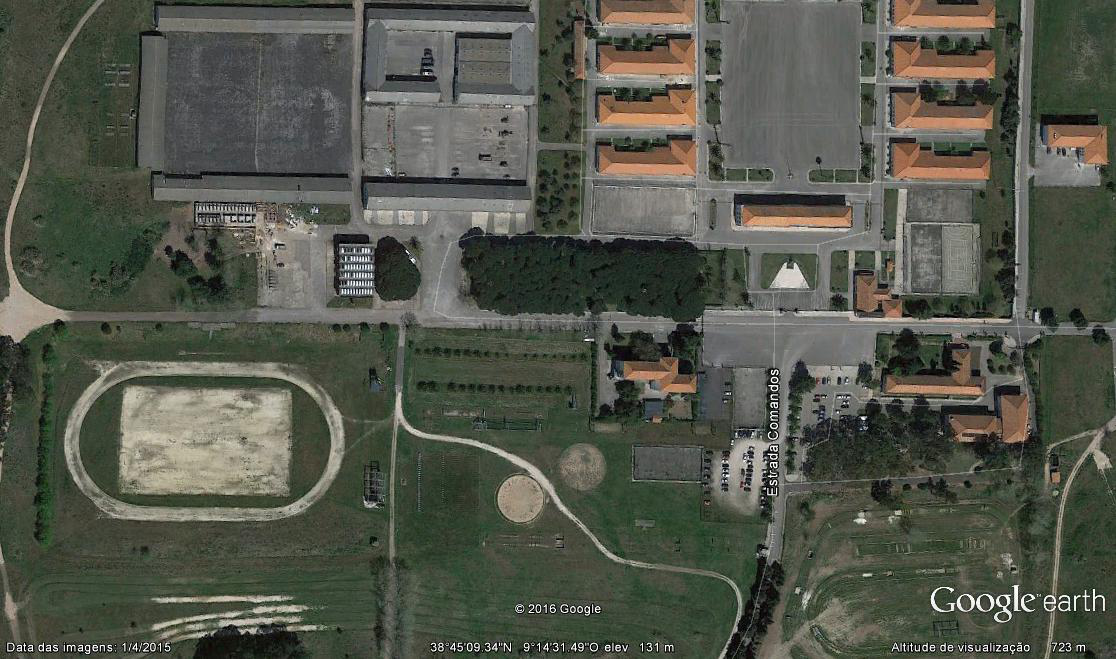 Secretariado
META
PARTIDA
TRANSIÇÃO
ESTACIONAMENTO
Linha de montagem
Inicio BTT
Linha de desmontagem
Início da 2ª Corrida
Final 1ª Corrida
Final BTT
1ª Corrida – 2 voltas - 3970 m
Início BTT
2ª Corrida – 1 volta - 2300 m
Pontos de retorno Corrida
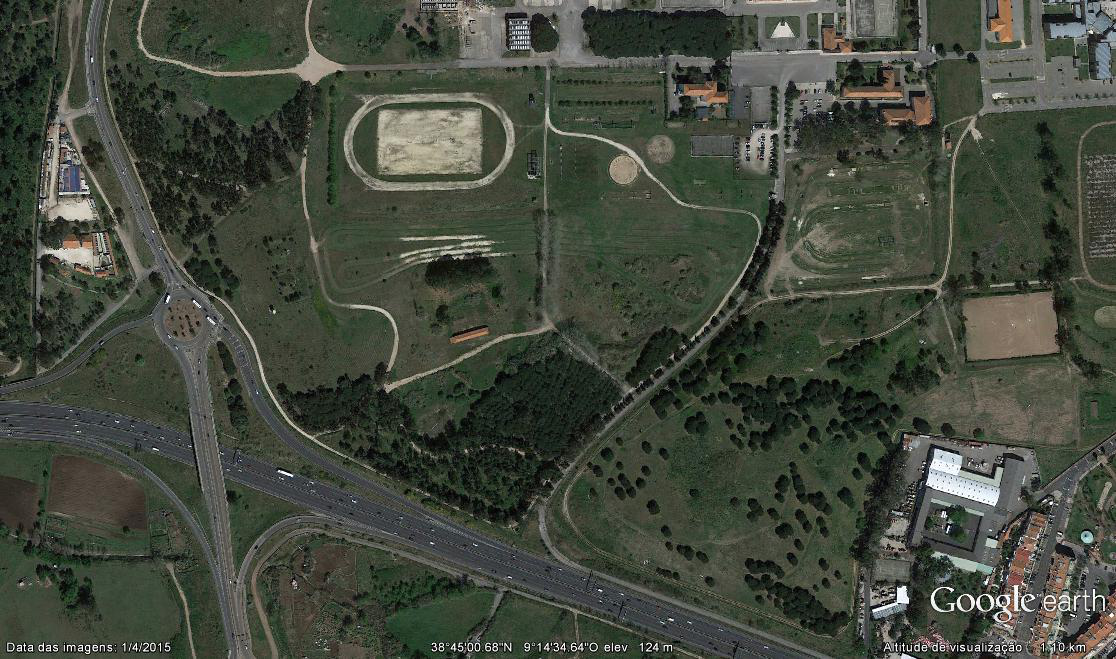 META
Início da 2ª Corrida
PARTIDA
TRANSIÇÃO
Final 1ª Corrida
RETORNOS CORRIDA
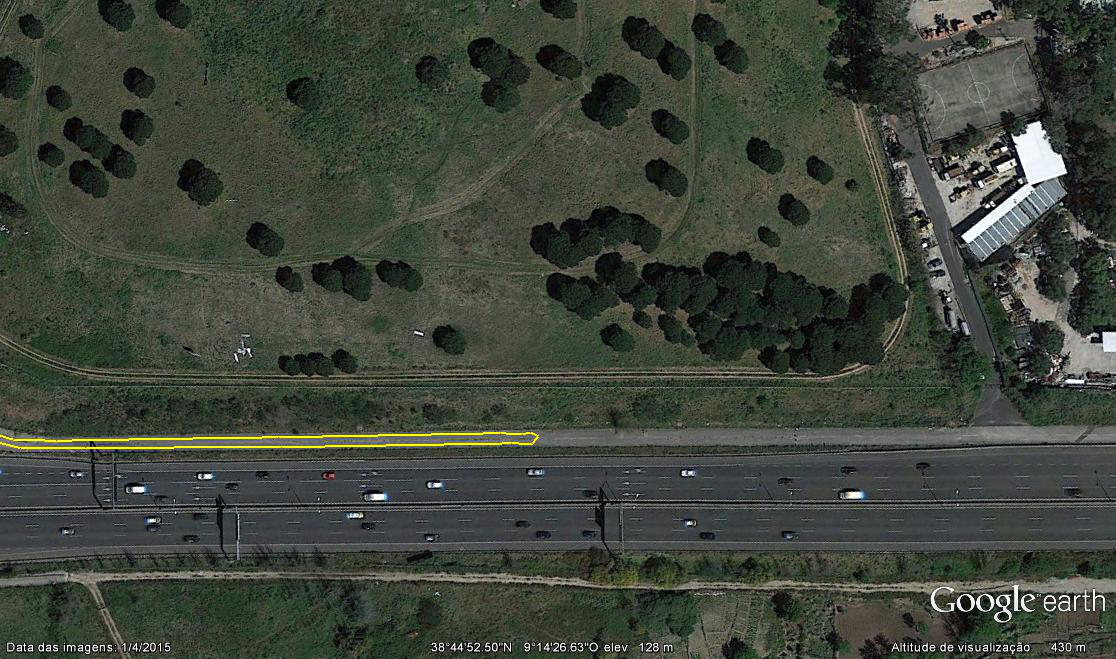 Retorno 1ª Corrida
Retorno 2ª Corrida
BTT
3 voltas x 5666m = 17 km
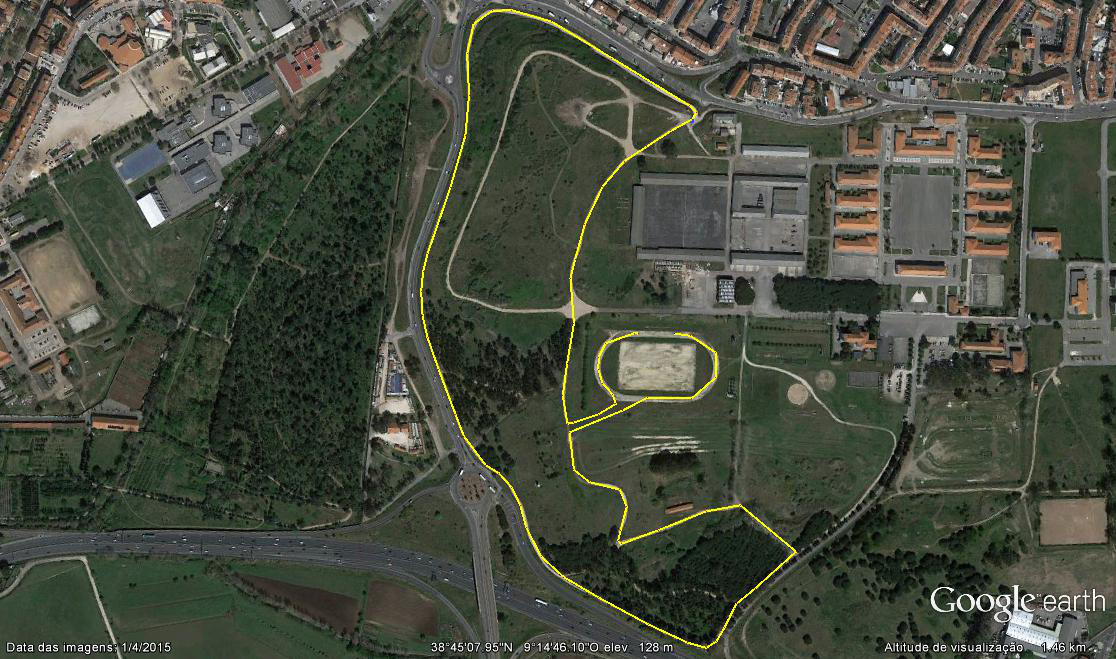 TRANSIÇÃO
Início da 2ª e 3ª voltas
BTT
Pormenor na pista de cross
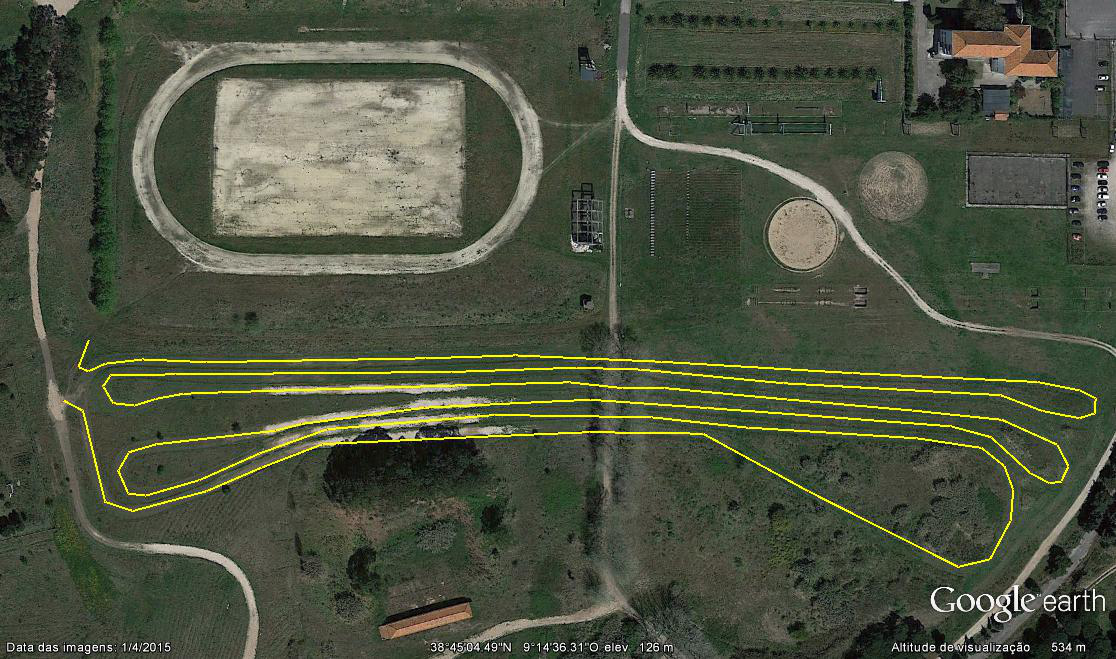 Para a 2ª e 3ª voltas
Para final do BTT
TRANSIÇÃO
BENJ (Nasc. 2008 e 2010) - 250/900/ 250
INF (Nascidos em 2006 e 2007) - 400/ 1950/ 400
INIC (Nasc. 2004 e 2005) - 400/ 3100/ 670
JUV (Nasc. 2002 e 2003) - 790/ 5660/ 990
Tudo 1 volta